Урок мужества
О подвиге первых Калининградцев
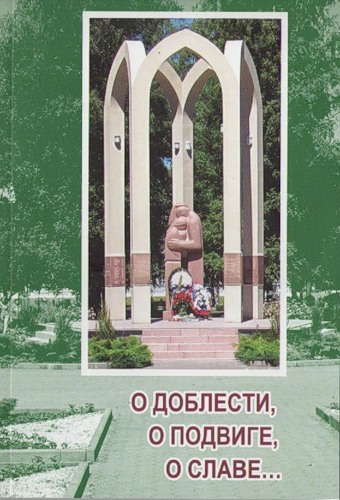 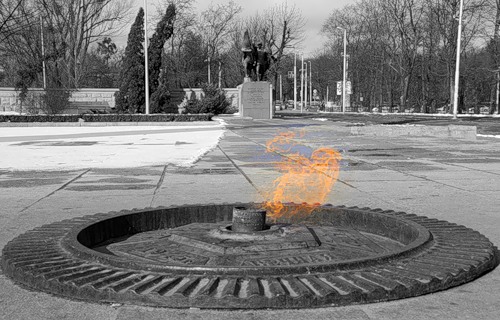 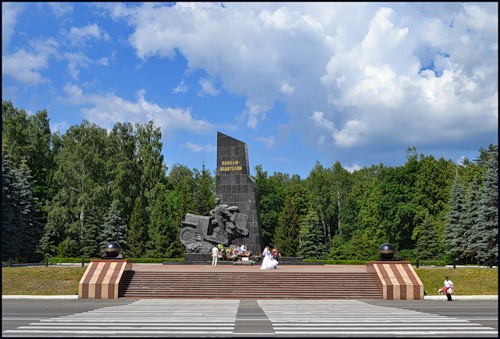 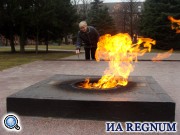 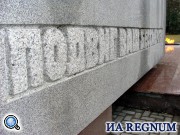 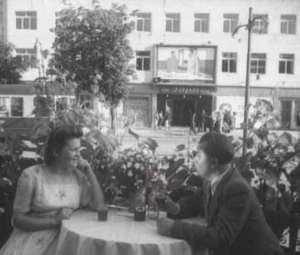 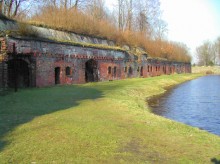 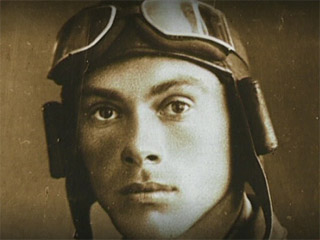 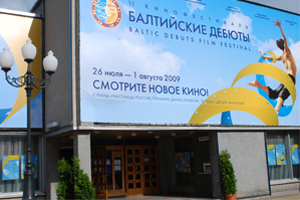 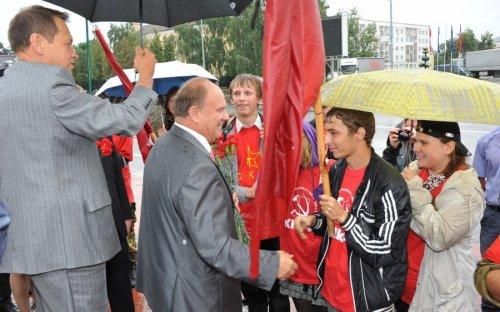 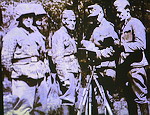 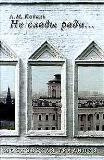 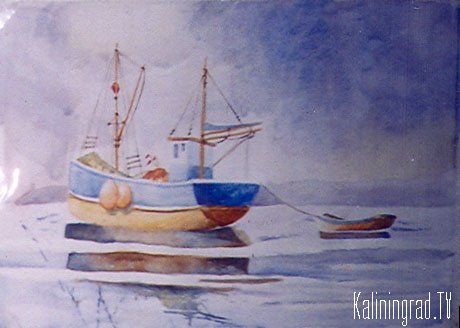 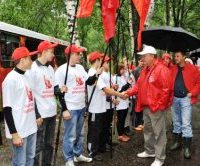 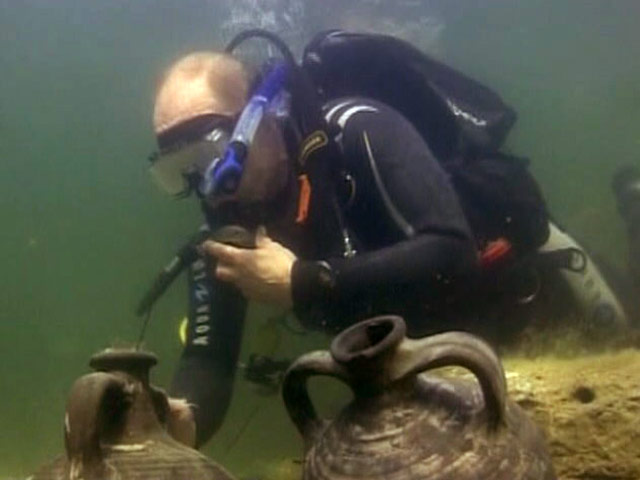 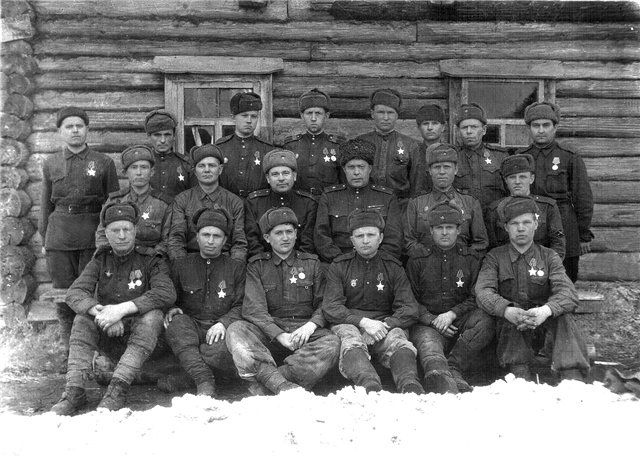 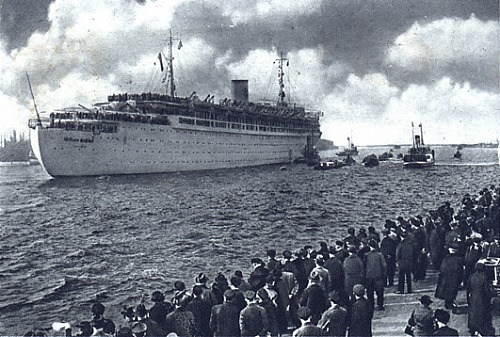 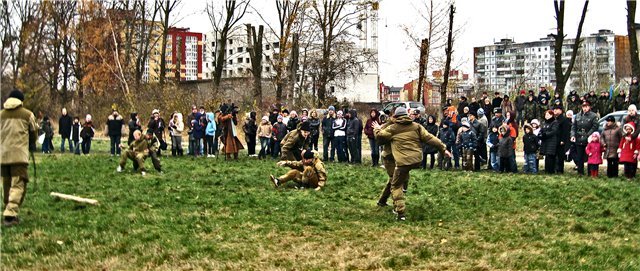 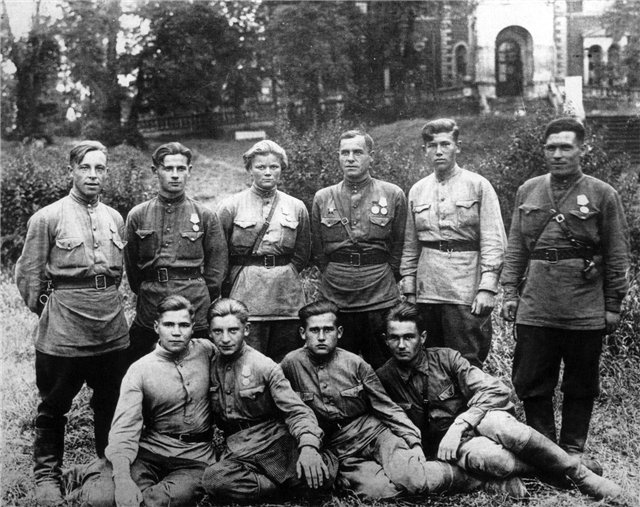 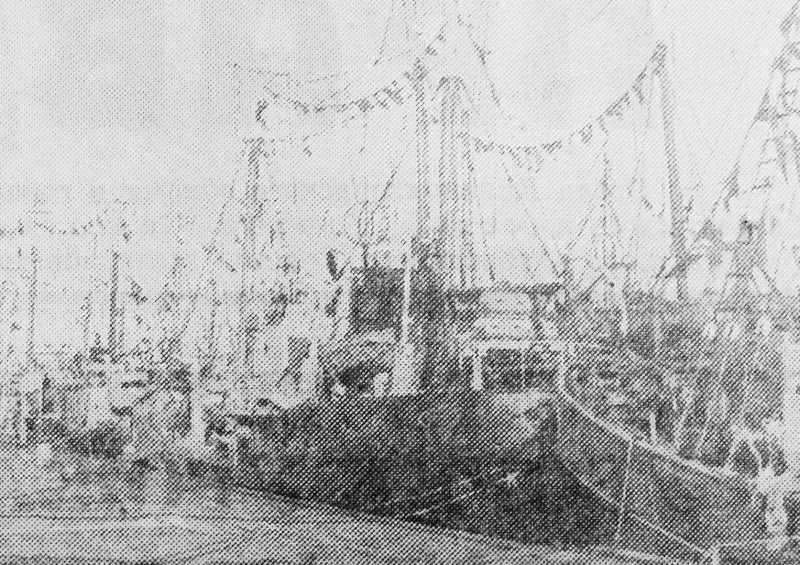 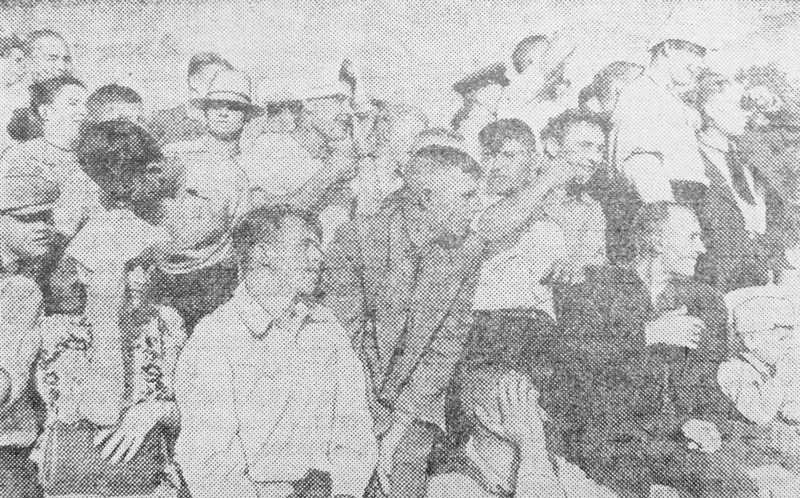 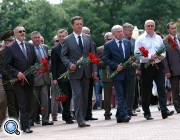 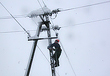 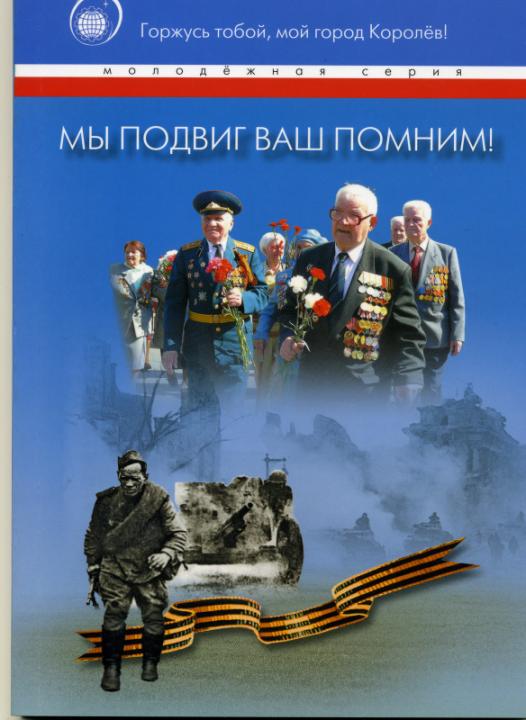 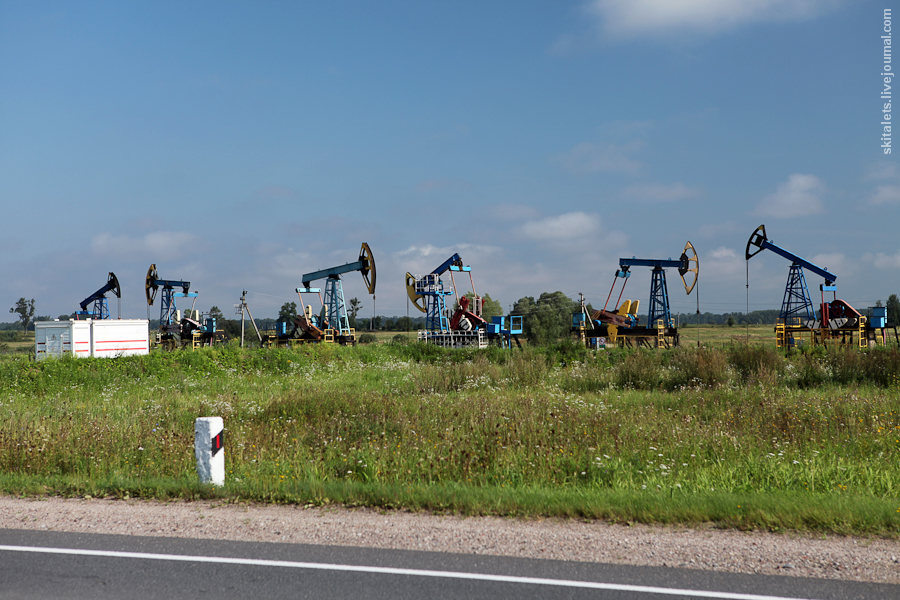 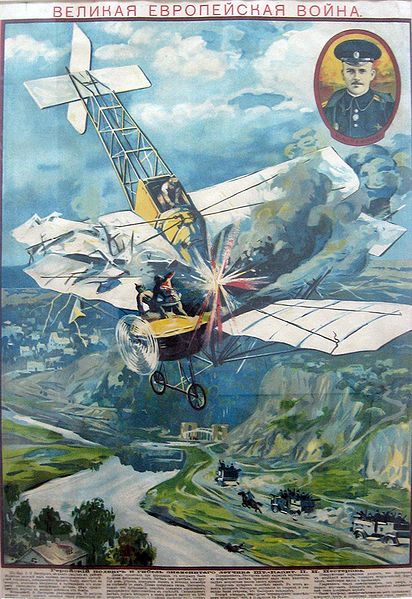 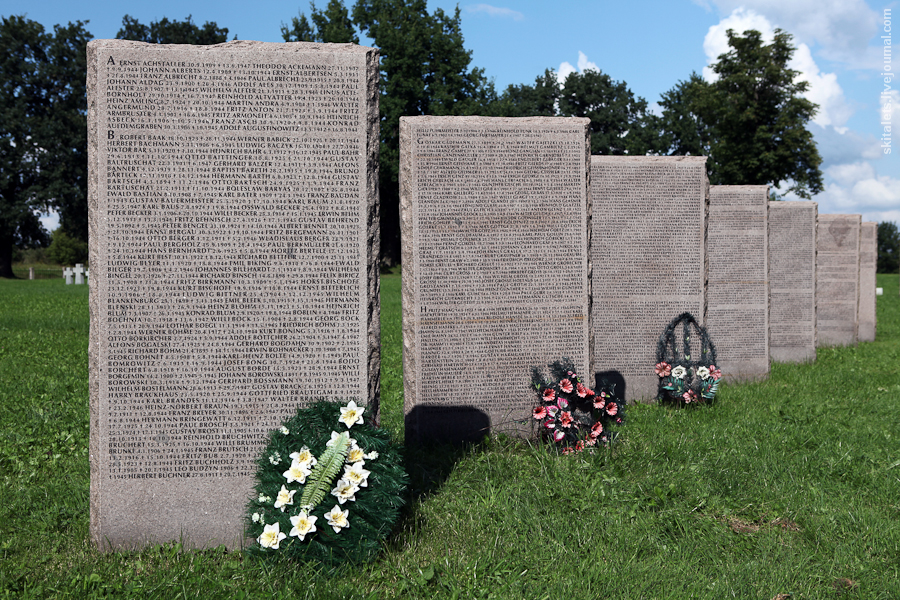 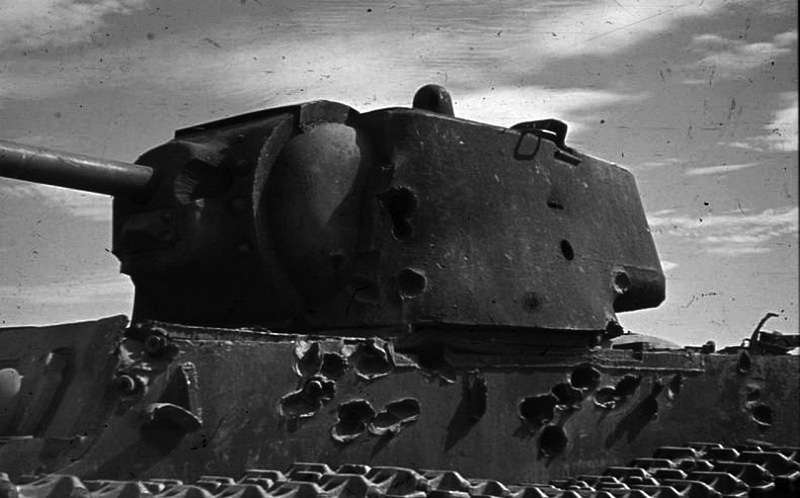 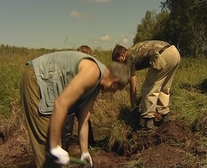 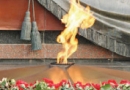